Approximation in Algorithmic Game TheoryRobust Approximation Bounds for Equilibria and Auctions
Tim Roughgarden
Stanford University
1
Motivation
Clearly: many modern applications in CS involve autonomous, self-interested agents
motivates noncooperative games as modeling tool

Unsurprising fact: this often makes full optimality hard/impossible.
equilibria (e.g., Nash) of noncooperative games are typically suboptimal
auctions lose revenue from strategic behavior
incentive constraints can make poly-time approximation of NP-hard problems even harder
2
Approximation in AGT
The Price of Anarchy (etc.)
worst-case approximation				guarantees for equilibria

Revenue Maximization
guarantees for auctions	in non-Bayesian                         settings (information-theoretic)

Algorithm Mechanism Design
approximation algorithms robust to			 selfish behavior	(computational)

Computing Approximate Equilibria
e.g., is there a PTAS for computing			       an approximate Nash equilibrium?
this talk
FOCS 2010
tutorial
3
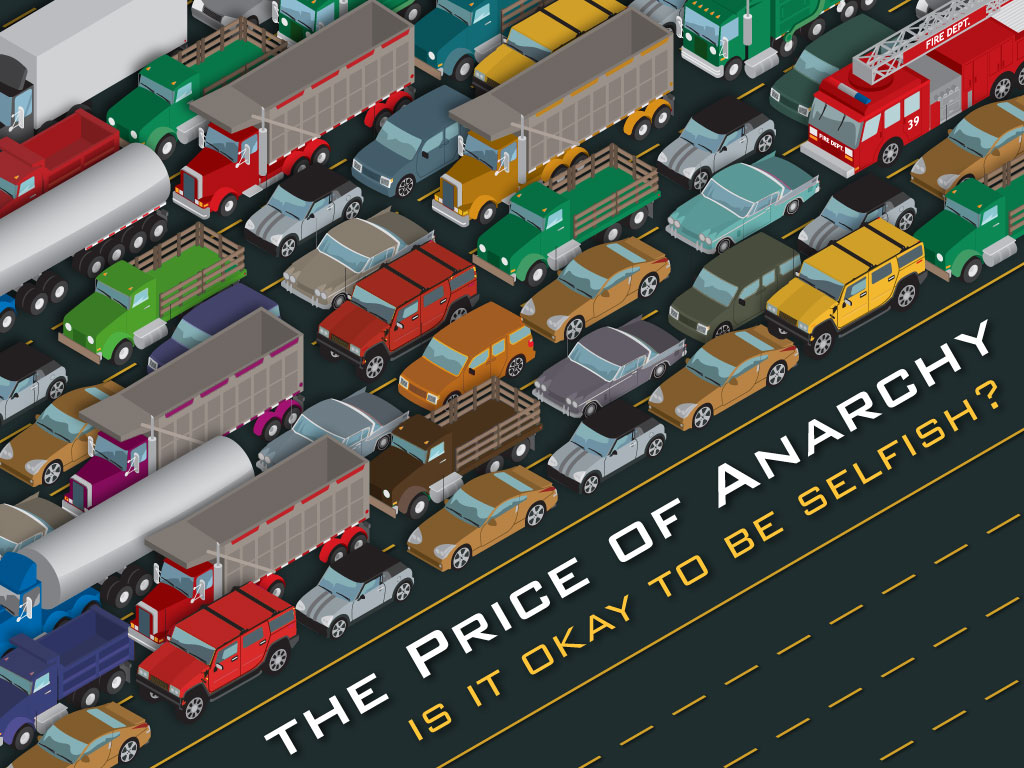 4
Price of Anarchy
Price of anarchy: [Koutsoupias/Papadimitriou 99] quantify inefficiency w.r.t some objective function.
e.g., Nash equilibrium: an outcome such that no player better off by switching strategies
Definition: price of anarchy (POA) of a game (w.r.t. some objective function):
the closer to 1 
the better
equilibrium objective fn value
optimal obj fn value
5
The Price of Anarchy
Network w/2 players:
2x
12
0
s
t
5x
5
6
The Price of Anarchy
Nash Equilibrium:
2x
12
0
s
t
5x
5
cost = 14+14 = 28
7
The Price of Anarchy
Nash Equilibrium:          To Minimize Cost:






Price of anarchy = 28/24 = 7/6.
if multiple equilibria exist, look at the worst one
2x
12
2x
12
0
0
s
t
s
t
5x
5x
5
5
cost = 14+10 = 24
cost = 14+14 = 28
8
The Need for Robustness
Meaning of a POA bound: if the game is at an equilibrium, then outcome is near-optimal.
9
The Need for Robustness
Meaning of a POA bound: if the game is at an equilibrium, then outcome is near-optimal.

Problem: what if can’t reach equilibrium?
(pure) equilibrium might not exist
might be hard to compute, even centrally
[Fabrikant/Papadimitriou/Talwar], [Daskalakis/ Goldbeg/Papadimitriou], [Chen/Deng/Teng], etc.
might be hard to learn in a distributed way

Worry: are our POA bounds “meaningless”?
10
Robust POA Bounds
High-Level Goal: worst-case bounds that apply even to non-equilibrium outcomes! 
best-response dynamics, pre-convergence
[Mirrokni/Vetta 04], [Goemans/Mirrokni/Vetta 05], [Awerbuch/Azar/Epstein/Mirrokni/Skopalik 08]
correlated equilibria
[Christodoulou/Koutsoupias 05]
coarse correlated equilibria aka “price of total anarchy” aka “no-regret players”
[Blum/Even-Dar/Ligett 06], [Blum/Hajiaghayi/Ligett/Roth 08]
11
Abstract Setup
n players, each picks a strategy si
player i incurs a cost Ci(s)


Important Assumption: objective function is cost(s) := i Ci(s)

Key Definition: A game is (λ,μ)-smooth  if, for every pair s,s* outcomes (λ > 0; μ < 1):

    i Ci(s*i,s-i) ≤  λ●cost(s*) + μ●cost(s)    [(*)]
12
Smooth => POA Bound
Next: “canonical” way to upper bound POA (via a smoothness argument).
notation: s = a Nash eq; s* = optimal

Assuming (λ,μ)-smooth: 

 cost(s)  =  i Ci(s)	               [defn of cost]                
              ≤  i Ci(s*i,s-i)                 [s a Nash eq] 
              ≤  λ●cost(s*) + μ●cost(s)      [(*)]

Then: POA (of pure Nash eq) ≤ λ/(1-μ).
13
Why Is Smoothness Stronger?
Key point: to derive POA bound, only needed

  i Ci(s*i,s-i) ≤  λ●cost(s*) + μ●cost(s)    [(*)]

to hold in special case where s = a Nash eq and s* = optimal.

Smoothness: requires (*) for every pair s,s* outcomes.
even if s is not a pure Nash equilibrium
14
Some Smoothness Bounds
atomic (unweighted) selfish routing   [Awerbuch/Azar/Epstein 05], [Christodoulou/Koutsoupias 05], [Aland/Dumrauf/Gairing/Monien/Schoppmann 06], [Roughgarden 09]
nonatomic selfish routing                                   [Roughgarden/Tardos 00],[Perakis 04]  [Correa/Schulz/Stier Moses 05]
weighted congestion games
     [Aland/Dumrauf/Gairing/Monien/Schoppmann 06],  [Bhawalkar/Gairing/Roughgarden 10]
submodular maximization games
     [Vetta 02],  [Marden/Roughgarden 10]
coordination mechanisms
     [Cole/Gkatzelis/Mirrokni 10]
15
Beyond Nash Equilibria
Definition: a sequence s1,s2,...,sT of    outcomes is no-regret if: 
for each player i, each                          fixed action qi:
average cost player i incurs                                over sequence no worse than                                playing action qi every time

if every player uses e.g. “multiplicative weights” then get o(1) regret in poly-time

empirical distribution = "coarse correlated eq"
no-regret
correlated eq
mixed Nash
pure
Nash
16
An Out-of-Equilibrium Bound
Theorem: [Roughgarden STOC 09]                               in a (λ,μ)-smooth game, average cost of every no-regret sequence at most  
                          	
		[λ/(1-μ)] x cost of optimal outcome.

 (the same bound we proved for pure Nash equilibria)
17
Smooth => No-Regret Bound
notation: s1,s2,...,sT = no regret; s* = optimal

Assuming (λ,μ)-smooth: 

 t cost(st)  = t i Ci(st)               [defn of cost]
18
Smooth => No-Regret Bound
notation: s1,s2,...,sT = no regret; s* = optimal

Assuming (λ,μ)-smooth: 

 t cost(st)  = t i Ci(st)               [defn of cost]
                
    = t i  [Ci(s*i,st-i) + ∆i,t]    [∆i,t:= Ci(st)- Ci(s*i,st-i)]
19
Smooth => No-Regret Bound
notation: s1,s2,...,sT = no regret; s* = optimal

Assuming (λ,μ)-smooth: 

 t cost(st)  = t i Ci(st)               [defn of cost]
                
    = t i  [Ci(s*i,st-i) + ∆i,t]    [∆i,t:= Ci(st)- Ci(s*i,st-i)]
 
    ≤ t [λ●cost(s*) + μ●cost(st)] + i t ∆i,t   [(*)]
20
Smooth => No-Regret Bound
notation: s1,s2,...,sT = no regret; s* = optimal

Assuming (λ,μ)-smooth: 

 t cost(st)  = t i Ci(st)               [defn of cost]
                
    = t i  [Ci(s*i,st-i) + ∆i,t]    [∆i,t:= Ci(st)- Ci(s*i,st-i)]
 
    ≤ t [λ●cost(s*) + μ●cost(st)] + i t ∆i,t   [(*)]

No regret: t ∆i,t ≤ 0 for each i.

To finish proof: divide through by T.
21
Intrinsic Robustness
Theorem: [Roughgarden STOC 09]  for every set C, unweighted congestion games with cost functions restricted to C are tight:

	maximum  [pure POA] =   minimum [λ/(1-μ)]
congestion games
w/cost functions in C
(λ ,μ): all such games
are (λ ,μ)-smooth
22
Intrinsic Robustness
Theorem: [Roughgarden STOC 09]  for every set C, unweighted congestion games with cost functions restricted to C are tight:

	maximum  [pure POA] =   minimum [λ/(1-μ)]


weighted congestion games [Bhawalkar/ Gairing/Roughgarden ESA 10] and submodular maximization games [Marden/Roughgarden CDC 10] are also tight in this sense
congestion games
w/cost functions in C
(λ ,μ): all such games
are (λ ,μ)-smooth
23
What's Next?
beating worst-case POA bounds: want to reach a non-worst-case equilibrium
because of learning dynamics [Charikar/Karloff/ Mathieu/Naor/Saks 08], [Kleinberg/Pilouras/Tardos 09], etc.
from modest intervention [Balcan/Blum/Mansour], etc.

POA bounds for auctions
practical auctions often lack "dominant strategies" (sponsored search, combinatorial auctions, etc.)
want bounds on their (Bayes-Nash) equilibria [Christodoulou et al 08], [Paes Leme/Tardos 10], [Bhawalkar/Roughgarden 11], [Hassadim et al 11]
24
Key Points
smoothness: a “canonical way” to bound the price of anarchy (for pure equilibria)

robust POA bounds: smoothness bounds extend automatically beyond Nash equilibria

tightness: smoothness bounds provably give optimal POA bounds in fundamental cases

extensions: approximate equilibria; best-response dynamics; local smoothness for correlated equilibria; also Bayes-Nash eq
25
Reasoning About Auctions
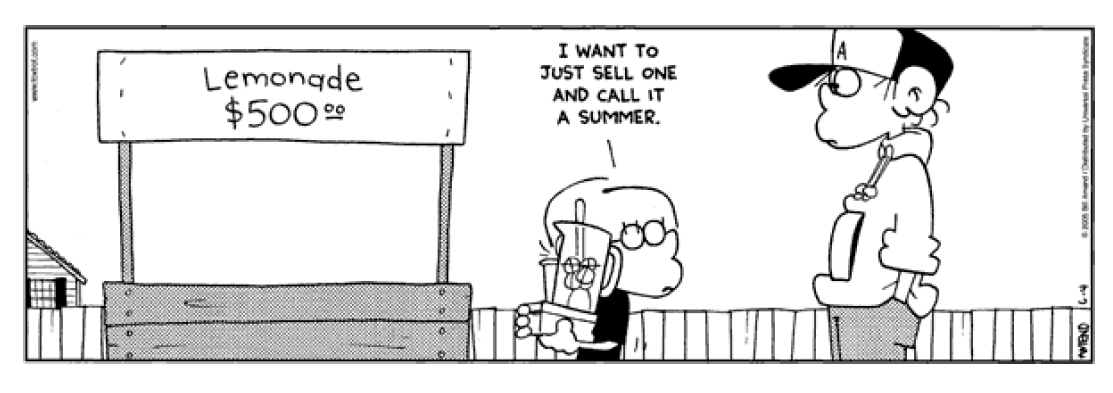 26
Competitive Analysis Fails
Observation: which auction (e.g., opening bid) is best depends on the (unknown) input.
e.g., opening bid of $0.01 or $10 better?

Competitive analysis: compare your revenue to that obtained by an omniscient opponent.

Problem: fails miserably in this context.
predicts that all auctions are equally terrible
novel analysis framework needed
27
A New Analysis Framework
Prior-independent analysis framework: [Hartline/Roughgarden STOC 08, EC 09] compare revenue to that of opponent with statistical information about input.


Goal: design a distribution-independent auction that is always near-optimal for the underlying distribution (no matter what the distribution is).
distribution over inputs not used in the design of the auction, only in its analysis
28
Bulow-Klemperer ('96)
Setup: single-item auction.  Let F be a known valuation distribution.  [Needs to be "regular".]

Theorem: [Bulow-Klemperer 96]:  for every n: 

   Vickrey's revenue                 OPT's revenue
29
Bulow-Klemperer ('96)
Setup: single-item auction.  Let F be a known valuation distribution.  [Needs to be "regular".]

Theorem: [Bulow-Klemperer 96]:  for every n: 

   Vickrey's revenue       ≥        OPT's revenue
    [with (n+1) i.i.d. bidders]                      [with n i.i.d. bidders]
30
Bulow-Klemperer ('96)
Setup: single-item auction.  Let F be a known valuation distribution.  [Needs to be "regular".]

Theorem: [Bulow-Klemperer 96]:  for every n: 

   Vickrey's revenue       ≥        OPT's revenue
    [with (n+1) i.i.d. bidders]                      [with n i.i.d. bidders]

Interpretation: small increase in competition more important than running optimal auction.
a "bicriteria bound"!
31
Bayesian Profit Maximization
Example: 1 bidder, 1 item, v ~ known distribution F
want to choose optimal reserve price p
expected revenue of p:  p(1-F(p))
given F, can solve for optimal p*
e.g., p* = ½ for v ~ uniform[0,1]
but: what about k,n >1 (with i.i.d. vi's)?
32
Bayesian Profit Maximization
Example: 1 bidder, 1 item, v ~ known distribution F
want to choose optimal reserve price p
expected revenue of p:  p(1-F(p))
given F, can solve for optimal p*
e.g., p* = ½ for v ~ uniform[0,1]
but: what about n >1 (with i.i.d. vi's)?


Theorem: [Myerson 81] auction with max expected revenue is second-price with above reserve p*.
note p* is independent of n
need minor
technical
conditions
on F
33
Reformulation of BK Theorem
Theorem: [Bulow-Klemperer 96]:  for every n: 
   Vickrey's revenue       ≥        OPT's revenue
    [with (n+1) i.i.d. bidders]                      [with n i.i.d. bidders]

Lemma: if true for n=1, then true for all n. 
relevance of OPT reserve price decreases with n

Reformulation for n=1 case: 
 	  2 x Vickrey's revenue             Vickrey's revenue
  	 with n=1 and random      ≥     with n=1 and opt 
   	reserve [drawn from F]                reserve r*
34
Proof of BK Theorem
expected 
revenue 
R(q)
0
1
selling probability q
35
Proof of BK Theorem
concave 
if and only if
F is regular
expected 
revenue 
R(q)
0
1
selling probability q
36
Proof of BK Theorem
expected 
revenue 
R(q)
q*
0
1
selling probability q
opt revenue =  R(q*)
37
Proof of BK Theorem
expected 
revenue 
R(q)
q*
0
1
selling probability q
opt revenue =  R(q*)
38
Proof of BK Theorem
expected 
revenue 
R(q)
0
1
selling probability q
opt revenue =  R(q*)
revenue of random reserve r (from F) = expected value of R(q) for q uniform in [0,1] = area under revenue curve
39
Proof of BK Theorem
expected 
revenue 
R(q)
0
1
selling probability q
opt revenue =  R(q*)
revenue of random reserve r (from F) = expected value of R(q) for q uniform in [0,1] = area under revenue curve
40
Proof of BK Theorem
concave 
if and only if
F is regular
expected 
revenue 
R(q)
q*
0
1
selling probability q
opt revenue =  R(q*)
revenue of random reserve r (from F) = expected value of R(q) for q uniform in [0,1] = area under revenue curve
41
Proof of BK Theorem
concave 
if and only if
F is regular
expected 
revenue 
R(q)
q*
0
1
selling probability q
opt revenue =  R(q*)
revenue of random reserve r (from F) = expected value of R(q) for q uniform in [0,1] = area under revenue curve ≥ ½ ◦ R(q*)
42
Recent Progress
BK theorem: the "prior-free" Vickrey auction with extra bidder as good as optimal (w.r.t. F) mechanism, no matter what F is.

More general "bicriteria bounds": [Hartline/Roughgarden EC 09], [Dughmi/Roughgarden/Sundararajan EC 09]

Prior-independent approximations:    [Devanur/Hartline EC 09], [Dhangwotnotai/Roughgarden/Yan EC 10], [Hartline/Yan EC 11]
43
What's Next?
Take-home points: 
standard competitive analysis useless for worst-case revenue maximization
but can get simultaneous competitive guarantee  with all Bayesian-optimal auctions

Future Directions: 
thoroughly understand “single-parameter” problems, include non "downward-closed" ones
non-i.i.d. settings
multi-parameter?  (e.g., combinatorial auctions)
44
Approximation in AGT
The Price of Anarchy (etc.)
worst-case approximation				guarantees for equilibria

Revenue Maximization
guarantees for auctions	in non-Bayesian                         settings (information-theoretic)

Algorithm Mechanism Design
approximation algorithms robust to			 selfish behavior	(computational)

Computing Approximate Equilibria
e.g., is there a PTAS for computing			       an approximate Nash equilibrium?
this talk
FOCS 2010
tutorial
45
Epilogue
Higher-Level Moral: worst-case approximation guarantees as powerful "intellectual export" to other fields (e.g., game theory).

many reasons for approximation (not just computational complexity)
46
Epilogue
Higher-Level Moral: worst-case approximation guarantees as powerful "intellectual export" to other fields (e.g., game theory).

many reasons for approximation (not just computational complexity)


THANKS!
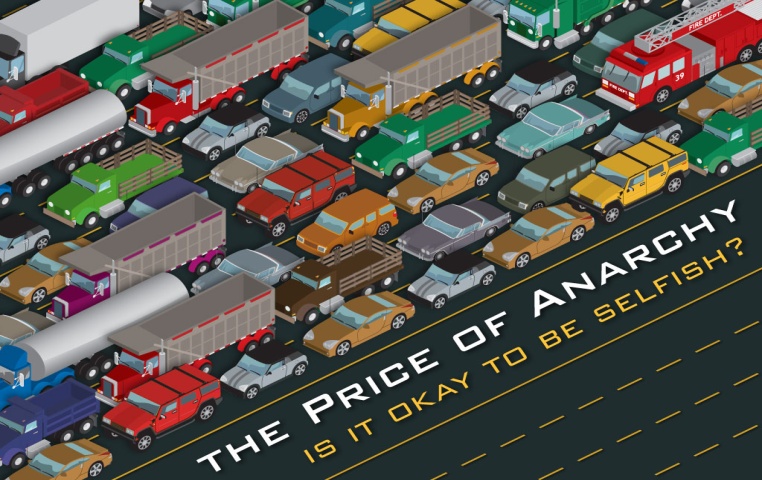 47